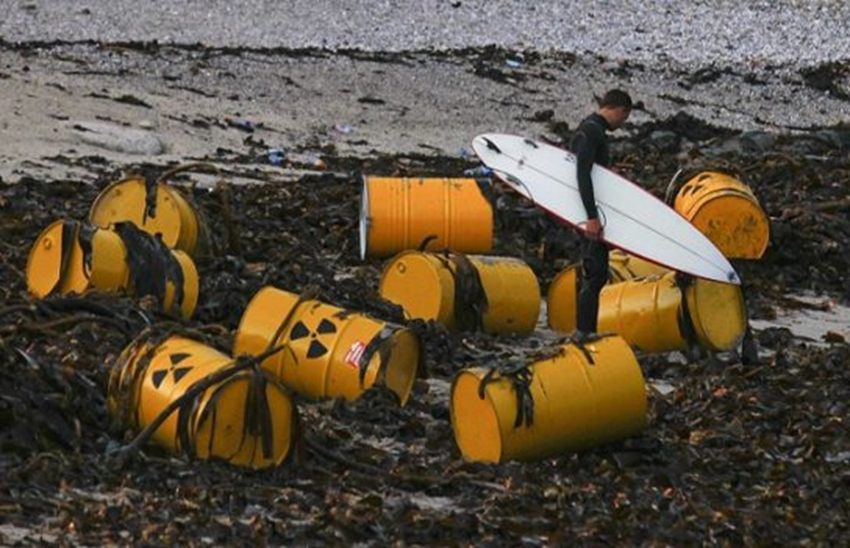 Радіоактивне забруднення навколишнього середовища та його вплив на організм людини
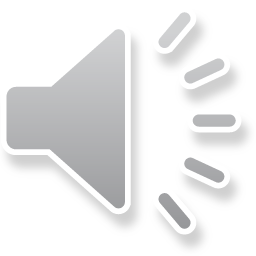 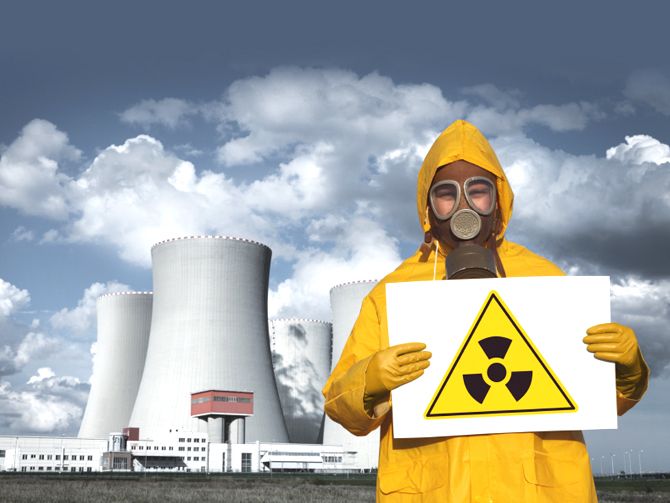 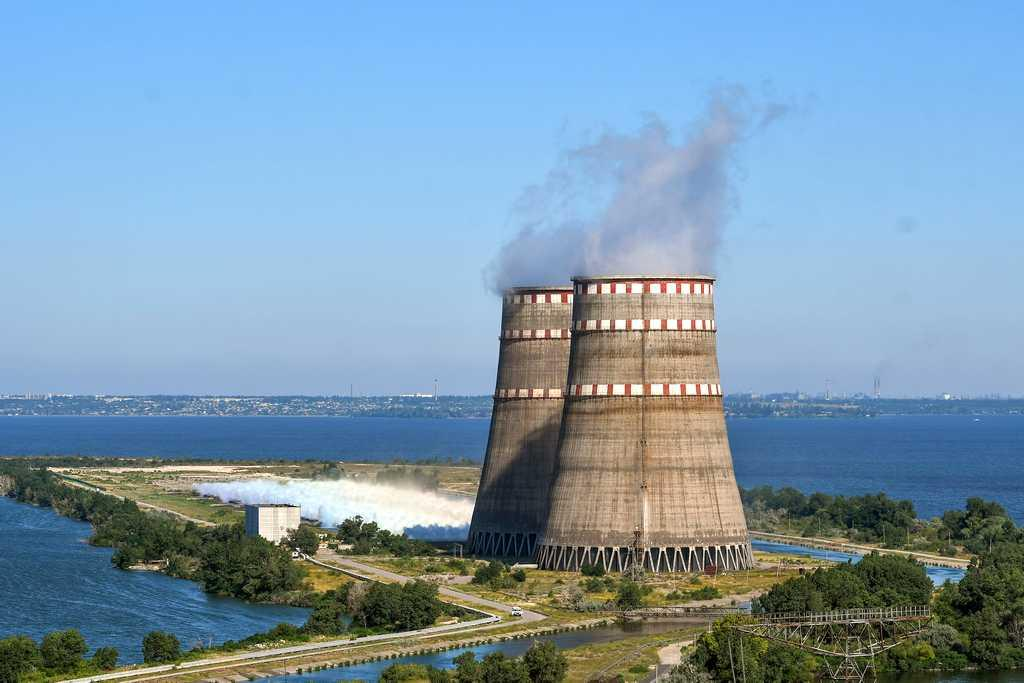 Радіоактивне забруднення навколишнього середовища відбувається в результаті випробувань ядерної зброї, утилізації ядерних відходів, ядерних аварій, а також транспортування, зберігання, витоку і неправильного використання радіоактивних джерел.
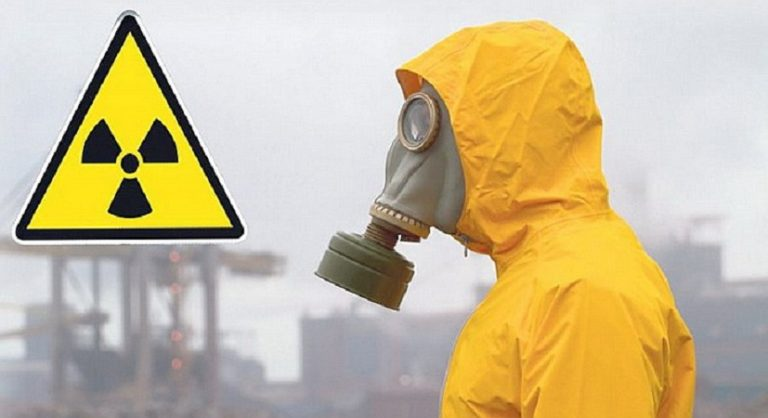 Фактор радіації був присутній на нашій планеті з моменту її утворення, і як показали подальші дослідження, іонізуючі випромінювання поряд з іншими явищами фізичної, хімічної та біологічної природи супроводжували розвиток життя на Землі.
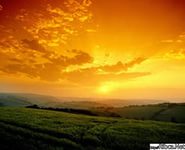 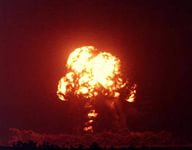 Однак, фізична дія радіації почала вивчатися тільки в кінці XIX століття, а її біологічні ефекти на живі організми - в середині XX
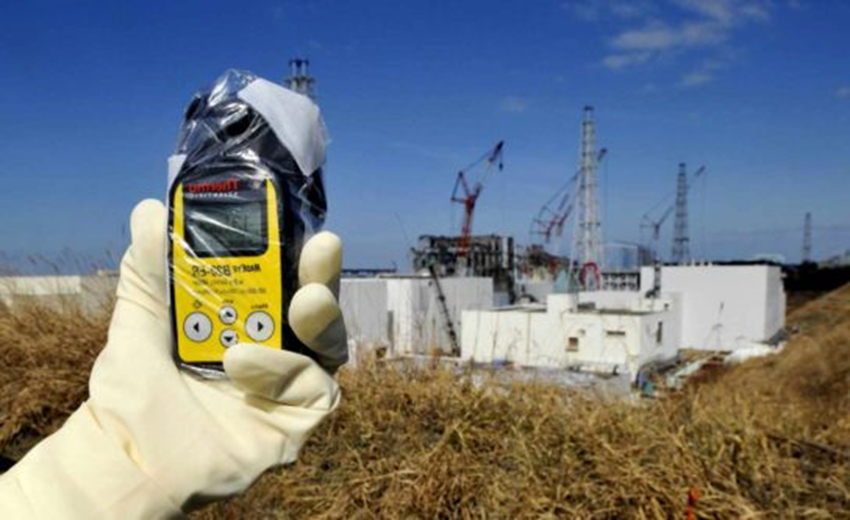 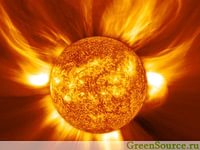 Радіохвилі, світлові хвилі, теплова енергія сонця - все це різновиди випромінювань
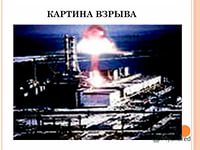 Однак, випромінювання буде іонізуючим, якщо воно здатне розривати хімічні зв'язки молекул, з яких складаються тканини живого організму, і, як наслідок, викликати біологічні зміни.
Іонізаційні випромінювання відносяться до тих фізичних феноменів, які не відчуваються нашими органами чуття, сотні фахівців, працюючи з радіацією, отримали радіаційні опіки від великих доз опромінення і померли від злоякісних пухлин, викликаних пере опроміненням.
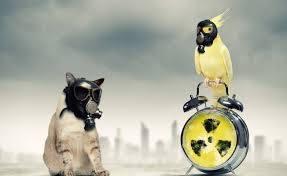 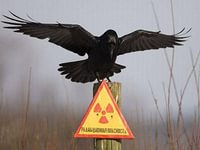 Проте, сьогодні світова наука знає про біологічне вплив радіації більше, ніж про дію будь-яких інших чинників фізичної та біологічної природи в навколишньому середовищі.
При вивченні дії радіації на живий організм були визначені наступні особливості:
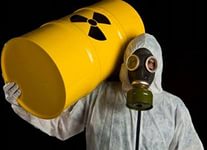 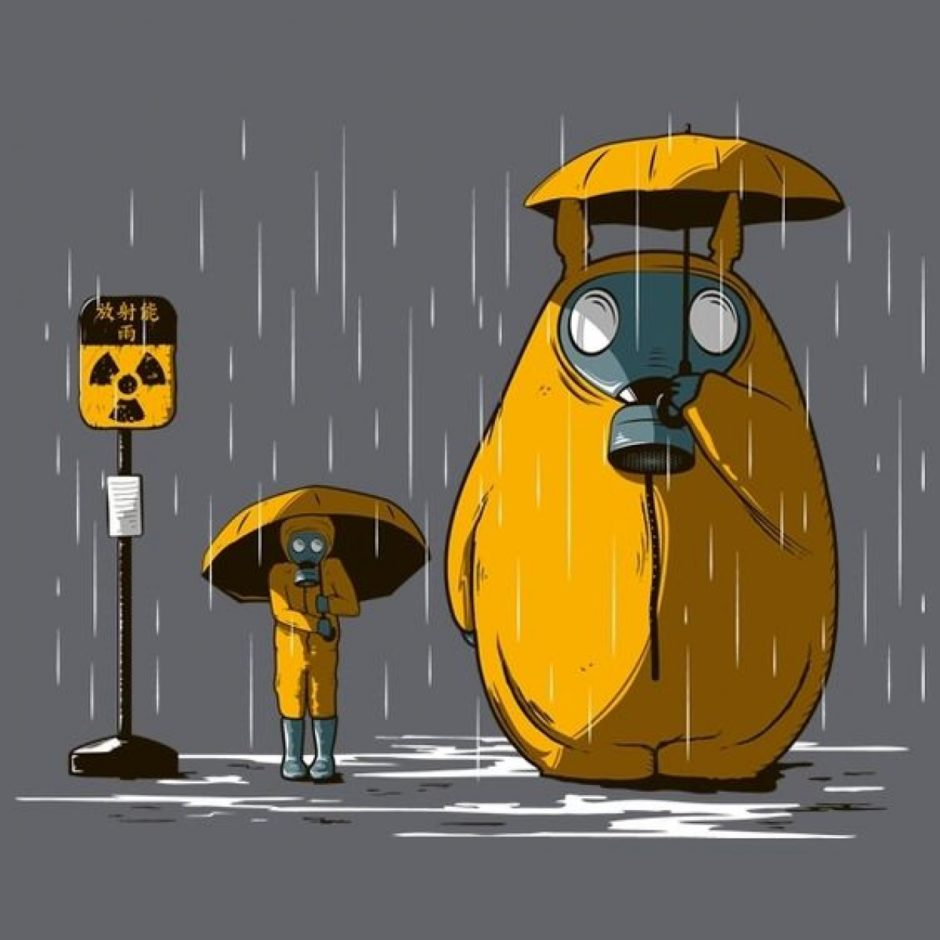 ·Дія іонізуючих випромінювань на організм не відчутно людиною. У людей відсутній орган почуттів, який сприймав би іонізуючі випромінювання. Існує так званий період уявного благополуччя - інкубаційний період прояви дії іонізуючого випромінювання. Тривалість його скорочується при опроміненні у великих дозах.
·       Дія від малих доз може додаватися або накопичуватися.
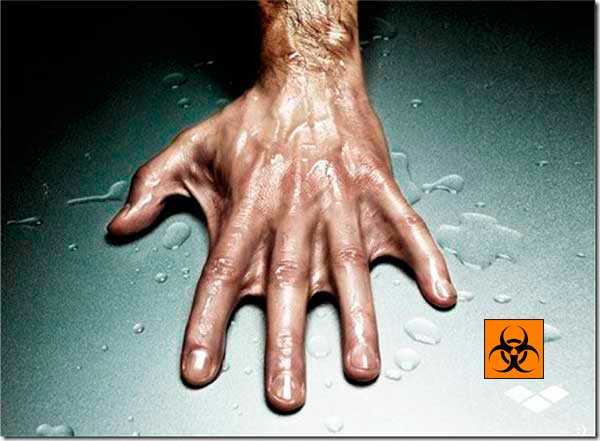 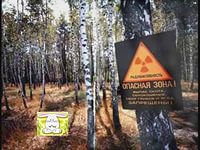 Випромінювання діє не тільки на даний живий організм, але і на його потомство - це так званий генетичний ефект.
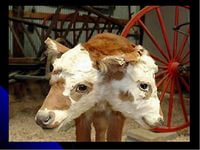 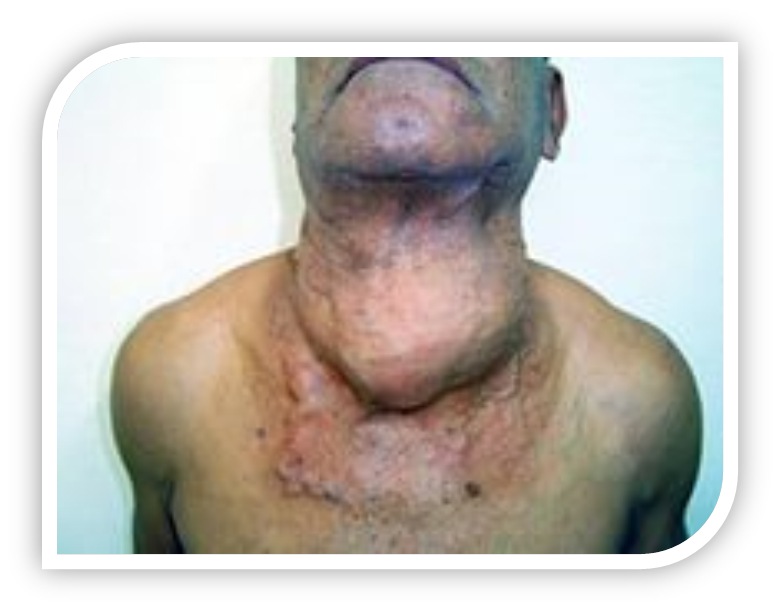 Енергію що безпосередньо передається атомам і молекулам біотканин називають прямою дією радіації. Деякі клітини через нерівномірність розподілу енергії випромінювання будуть значно пошкоджені.
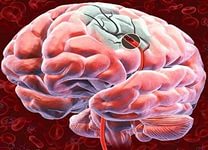 Одним з прямих ефектів є канцерогенез або розвиток онкологічних захворювань. Першопричиною цього є порушення в генетичному механізмі - мутації. При діленні ракова клітина виробляє тільки ракові клітини. Одним з найбільш чутливих органів до впливу радіації є щитовидна залоза.
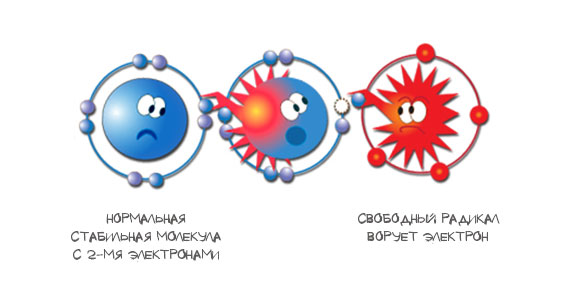 Крім прямого іонізуючого опромінення виділяють також непряме, пов'язане з радіолізом води. При радіолізі виникають вільні радикали, які мають високу хімічну активність.Вільні радикали надають руйнівний вплив на організм людини.
Нормальна
 стабільная молекула
 з 2-ма електронами
вільний радикал краде електрон
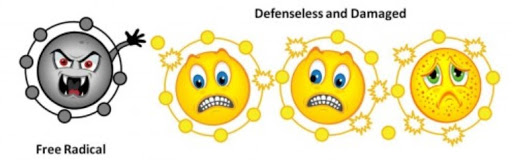 Активізувати процеси поглинання вільних радикалів можна, включивши в раціон харчування антиокислювачі, вітаміни А, Е, С або препарати, що містять селен. Ці речовини знешкоджують вільні радикали, поглинаючи їх у великих кількостях.
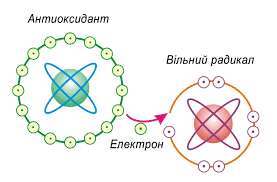 Кожна клітина організму містить молекулу ДНК, яка несе інформацію для правильного відтворення нових клітин.
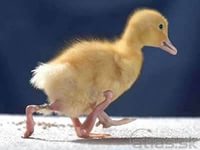 Радіація може або убити клітку, або спотворити інформацію в ДНК так, що з часом з'являться дефектні клітини. Зміну генетичного коду клітини називають мутацією.
Організм людини, як досконала природна система, дуже чутливий до радіації. Якщо людина перенесла загальне опромінення дозою 100-200 радий, то у нього через кілька днів з'являться ознаки променевої хвороби в легкій формі.
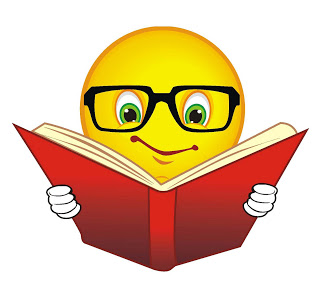 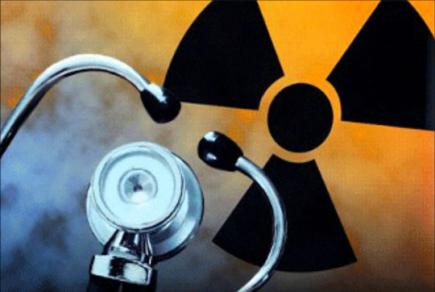 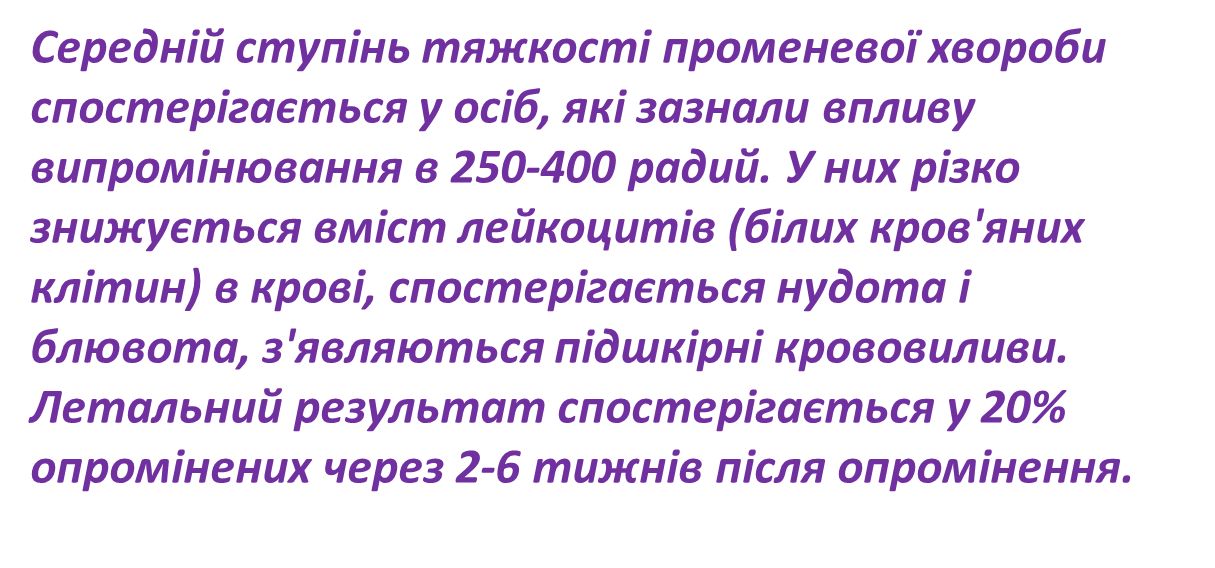 Важливим фактором при впливі іонізуючого випромінювання на організм є час опромінення. Зі збільшенням потужності дози нищівна сила випромінювання зростає. Чим більш дрібно випромінювання за часом, тим менше його нищівна сила.
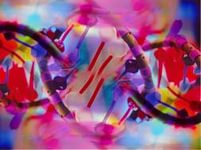 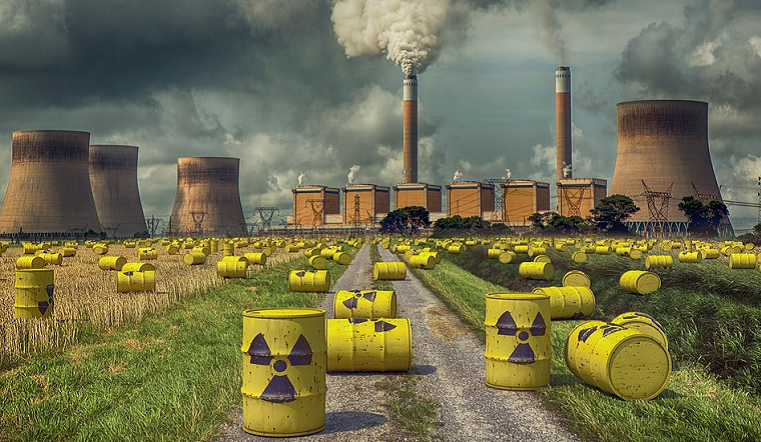 Дякую за увагу